সকলকে শুভেচ্ছা
শিক্ষক পরিচিতি
বিষয় পরিচিতি
বিষয়ঃ প্রাথমিক বিজ্ঞান
শ্রেণিঃ ৪র্থ
অধ্যায়ঃ ৮, (মহাবিশ্ব) 
পৃষ্ঠাঃ ৫৮  
সময়ঃ ৪০মিনিট
লাইলী আক্তার
সহকারি শিক্ষক
ফুলগাঁও সরকারি প্রাথমিক বিদ্যালয়
লাকসাম, কুমিল্লা।
চলো আমরা একটি ভিডিও দেখি।
//www.youtube.com/watch?v=G47RFYw4Qho&t=39s
ভিডিওতে তোমরা কি দেখতে পেলে?
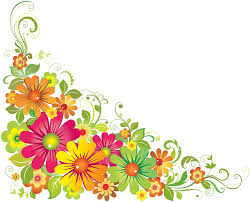 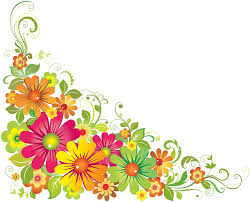 সৌরজগৎ
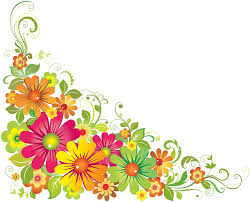 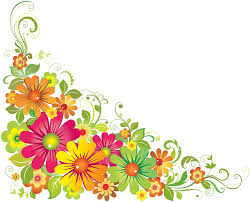 শিখনফল
২.১.২ সৌরজগতে কী কী ধরনের জ্যোতিষ্ক রয়েছে তা বলতে পারবে।
এই ছবিতে কি দেখতে পাচ্ছ?
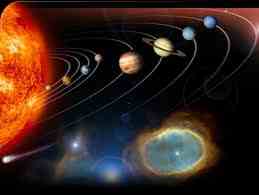 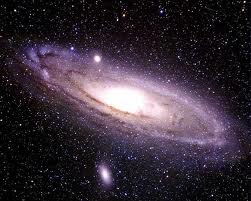 সৌরজগৎ
সৌরজগৎ কী?
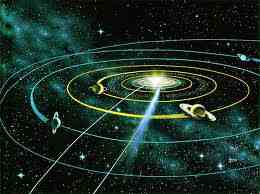 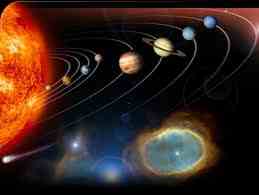 সূর্য এবং তার চারদিকে ঘূর্ণায়মান গ্রহ, উপগ্রহ, গ্রহাণু, ধুমকেতু, ধুলিকণা ও গ্যাস নিয়ে সৌরজগৎ গঠিত।
একক কাজ
সৌরজগৎ কাকে বলে?
সৌরজগৎ এর 
গ্রহের
অবস্থান
সৌরজগতের গ্রহ ৮ টি।
নেপচুন
পৃথিবী
মহাবিশ্বের যে বিশালাকার বস্তুগুলো সূর্যকে কেন্দ্র করে ঘুরে তাই গ্রহ।
ইউরেনাস
সূর্য
বুধ
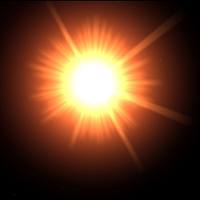 শুক্র
মঙ্গল
বৃহস্পতি
শনি
এটি কিসের ছবি?
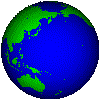 পৃথিবী
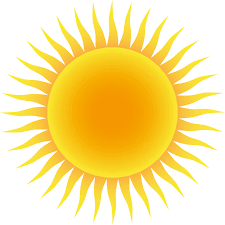 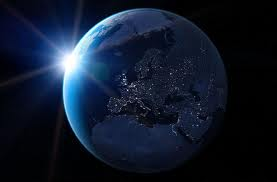 পৃথিবী
সূর্য
আমদের পৃথিবী সৌরজগতের একটি গ্রহ। গ্রহের নিজস্ব কোনো আলো নেই। পৃথিবী সূর্যের চারদিকে ঘুরে।
চাঁদ হলো পৃথিবীর একমাত্র উপগ্রহ ।
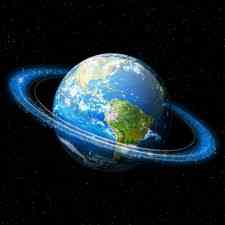 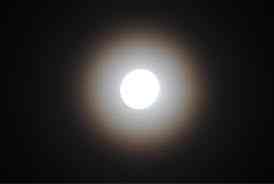 চাঁদ
পৃথিবী
চাঁদ পৃথিবীর  চারদিকে ঘুরছে।
বুধ
সূর্যের কাছ থেকে দূরে ক্রমানুযায়ীসৌরজগতের গ্রহসমূহ
নেপচুন
শুক্র
পৃথিবী
পৃথিবী
মঙ্গল
ইউরেনাস
সূর্য
বুধ
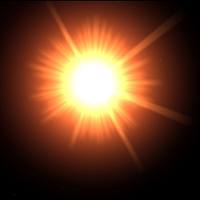 শুক্র
বুধ হলো সবচেয়ে কাছের গ্রহ এবং নেপচুন হলো সবচেয়ে দূরের গ্রহ
বৃহস্পতি
মঙ্গল
বৃহস্পতি
শনি
ইউরেনাস
নেপচুন
শনি
জোড়ায় কাজ
১। গ্রহ কাকে বলে? 
২। পৃথিবীর উপগ্রহ কয়টি? উপগ্রহটির নাম কী?
নিচের ছবিতে কী দেখতে পাচ্ছ?
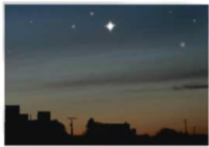 সন্ধ্যাতারা
আমরা সূর্যোদয়ের আগে পূর্ব আকাশে শুকতারা এবং সন্ধ্যায় পশ্চিম আকাশে সন্ধ্যাতারা হিসেবে যা দেখি সেটিই শুক্র গ্রহ। শুক্র সৌরজগতের সবচেয়ে উজ্জ্বল গ্রহ।
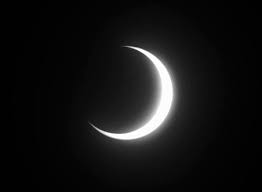 দলীয় কাজ
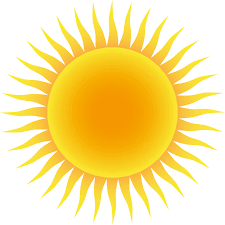 সূর্য দল
চাঁদ দল
দুই দলের একই কাজ।
সৌরজগতের গ্রহ কয়টি ও কী কী?
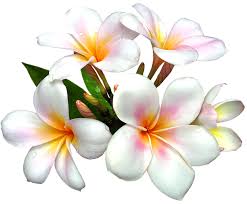 তোমাদের বিজ্ঞান বইয়ের ৫৮ পৃষ্ঠা খুলে পাঠ্যাংশটুকু নিরবে পর।
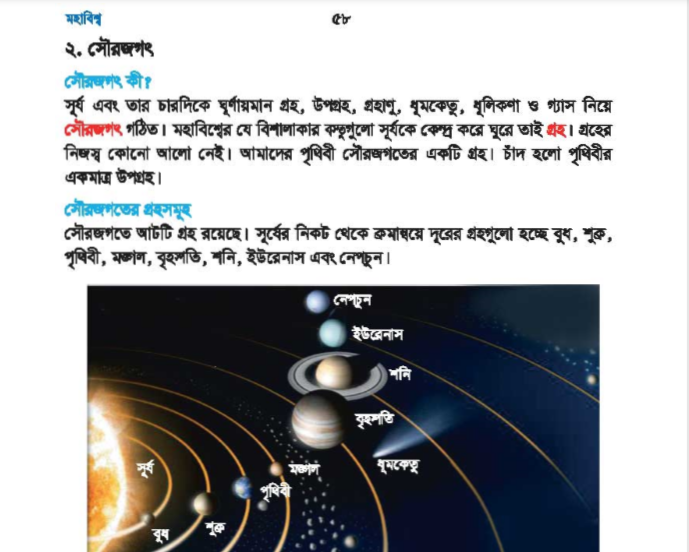 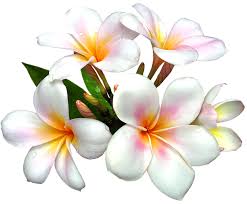 শূণ্যস্থান পূরণ কর
১। গ্রহের নিজস্ব কোনো ............... নেই।  
২। আমাদের পৃথিবী সৌরজগতের একটি ......... । 
৩। চাঁদ পৃথিবীর একমাত্র ............ ।  
৪। সৌরজগতের ........ টি গ্রহ রয়েছে।  
৫। শুক্র সৌরজগতের সবচেয়ে ......... গ্রহ।
আলো
গ্রহ
উপগ্রহ
৮
উজ্জ্বল
সবাইকে অসংখ্য ধন্যবাদ
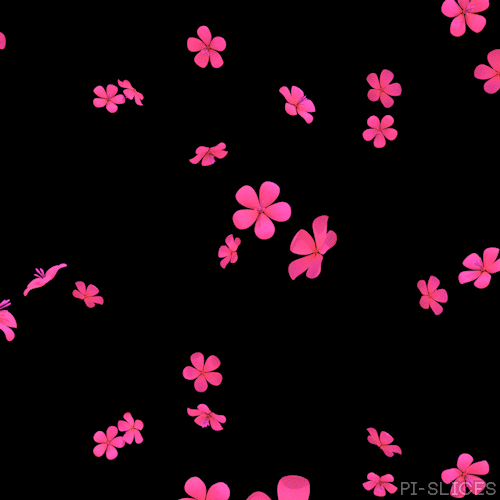